Widening Participation & Gateway Programmes
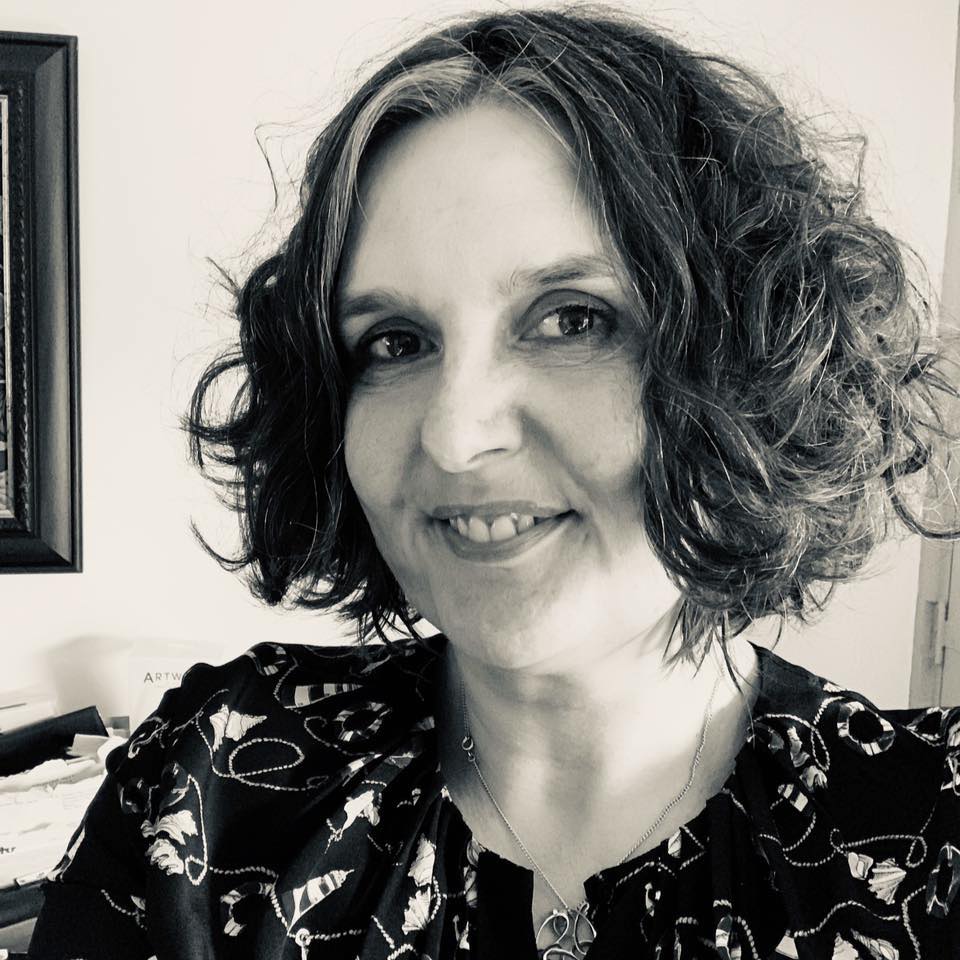 Dr Allison Fulford
University of Bristol, 
School of Anatomy
a.j.fulford@bristol.ac.uk
bristol.ac.uk>
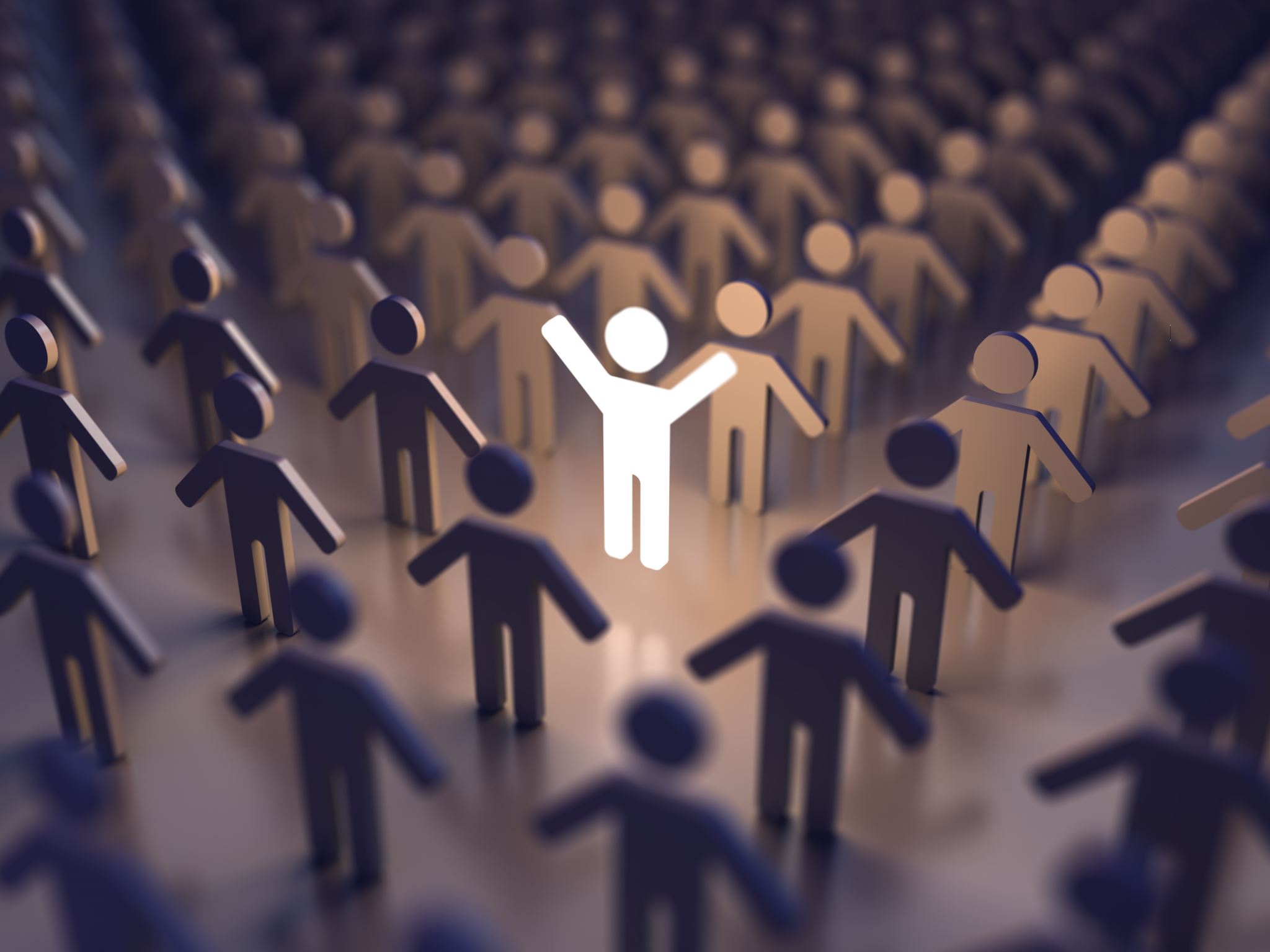 What is Widening participation?Why does it matter?
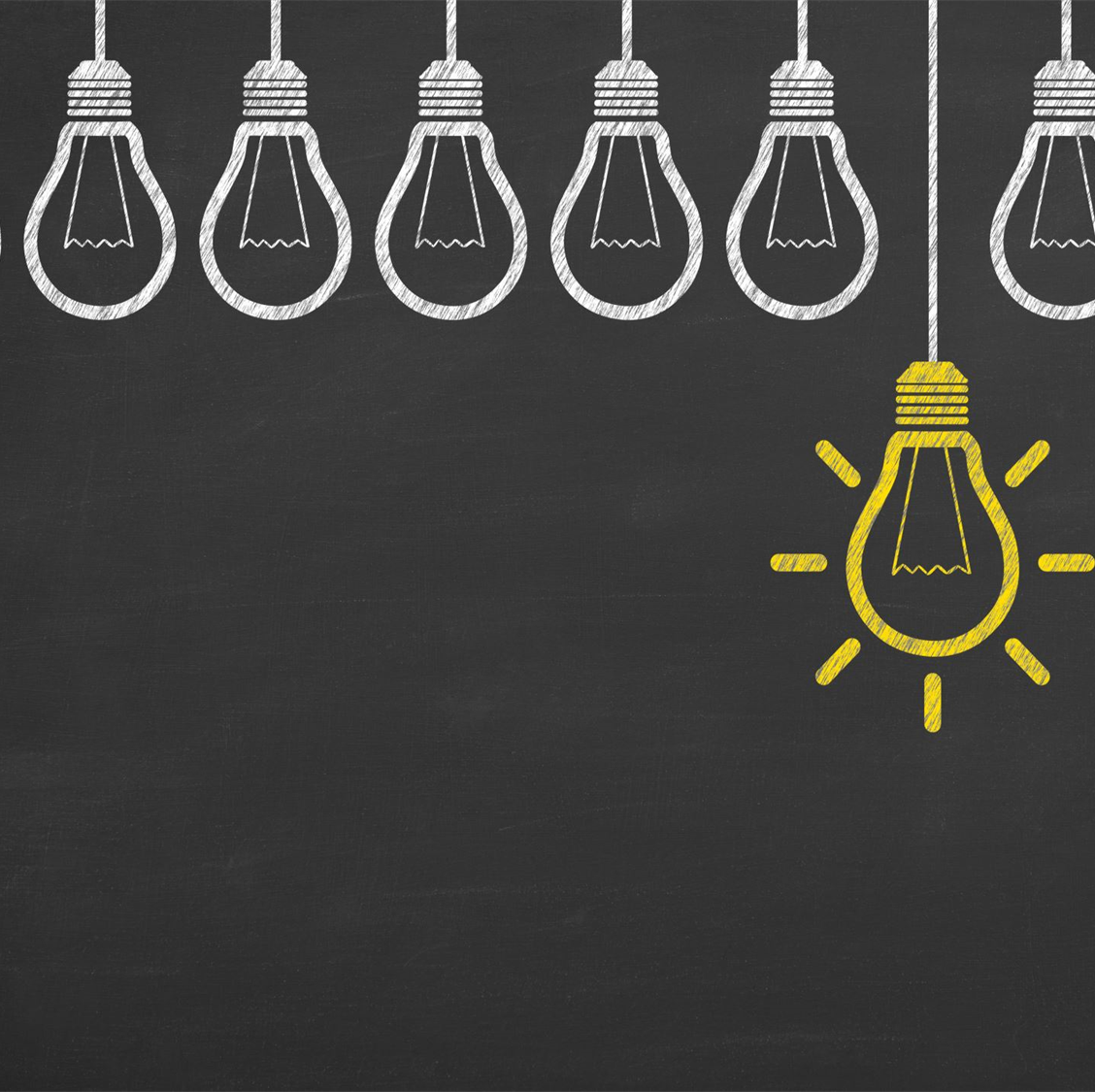 Challenging bias, promoting opportunity, breaking barriers
Widening access seeks to increase intake of students from..
Disadvantaged backgrounds
Lower income households
Under-represented groups
[Speaker Notes: .]
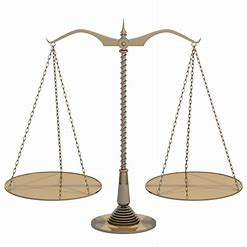 Equality, diversity and inclusion
MSC EDI Alliance (2021)
Active Inclusion: Challenging exclusions in medical education (medschools.ac.uk):

Making medical schools accountable
Challenging exclusion in recruitment & selection, and the medical school environment
Challenging exclusions in the curriculum
Challenging exclusions in clinical placements
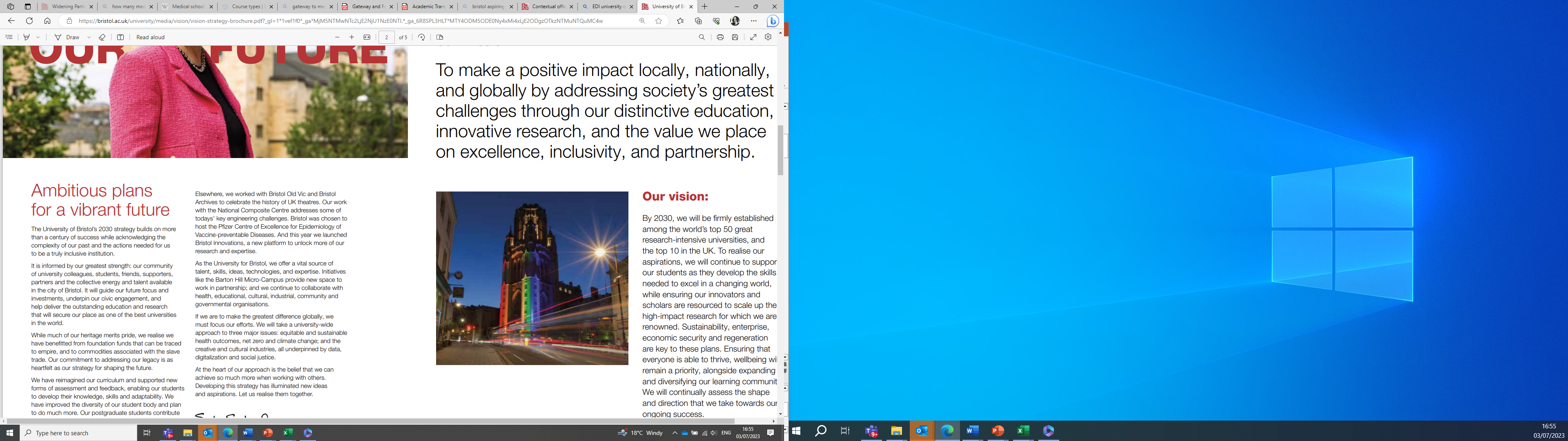 How we can help?
Widening access to Medicine
~36 UK Medical Schools
~20 HEIs offer Gateway/Foundation programmes
Aim: To highlight the barriers to Medical Professions and how we can tackle them together to the benefit of students
6 year Gateway Programmes at University of Bristol
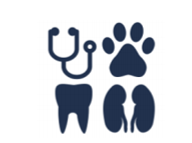 A108 Gateway to Medicine
B208 Gateway to Dentistry
D108 Gateway to Veterinary Science
https://www.bristol.ac.uk/study/undergraduate/entry-requirements-qualifications/contextual-offers/
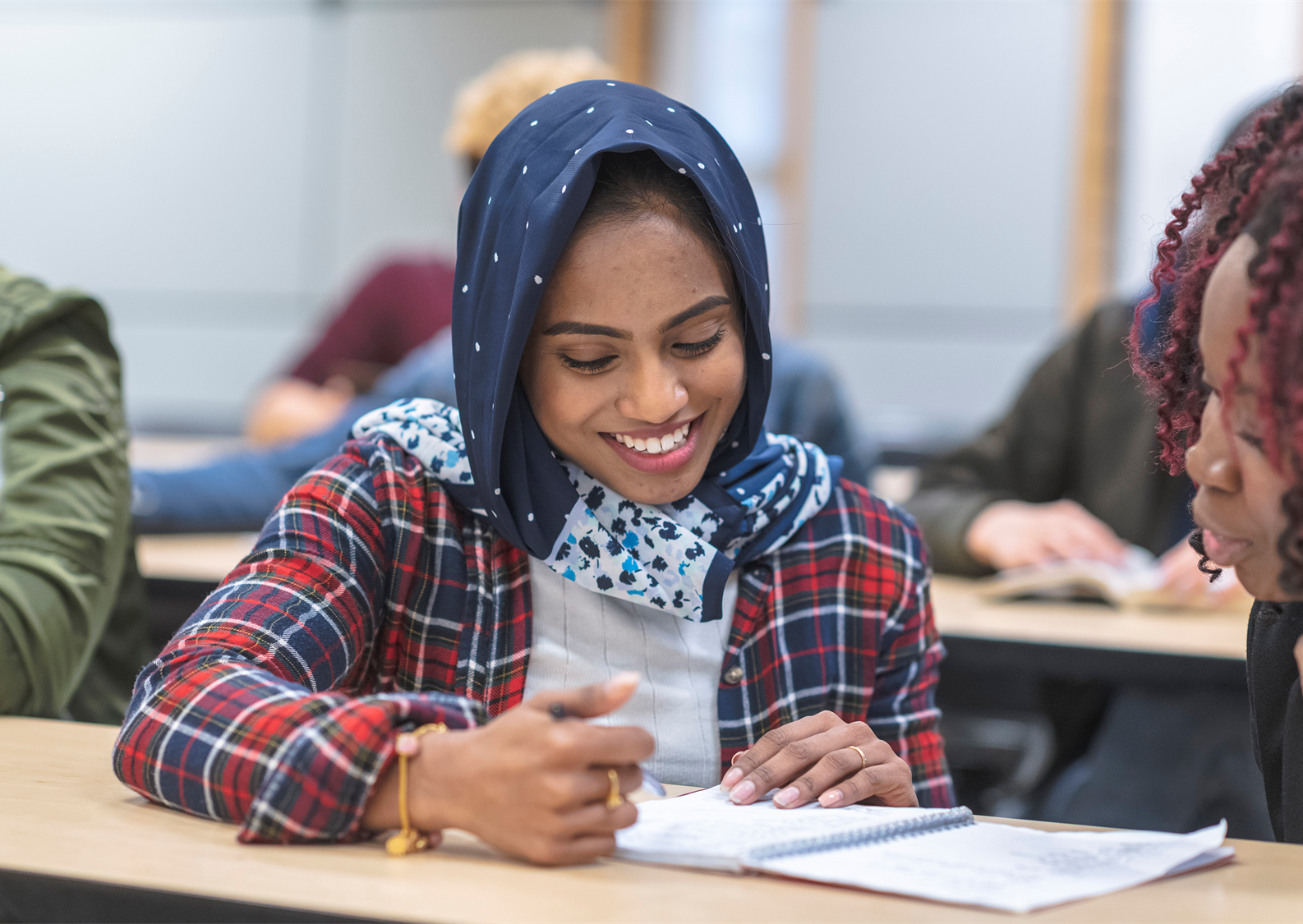 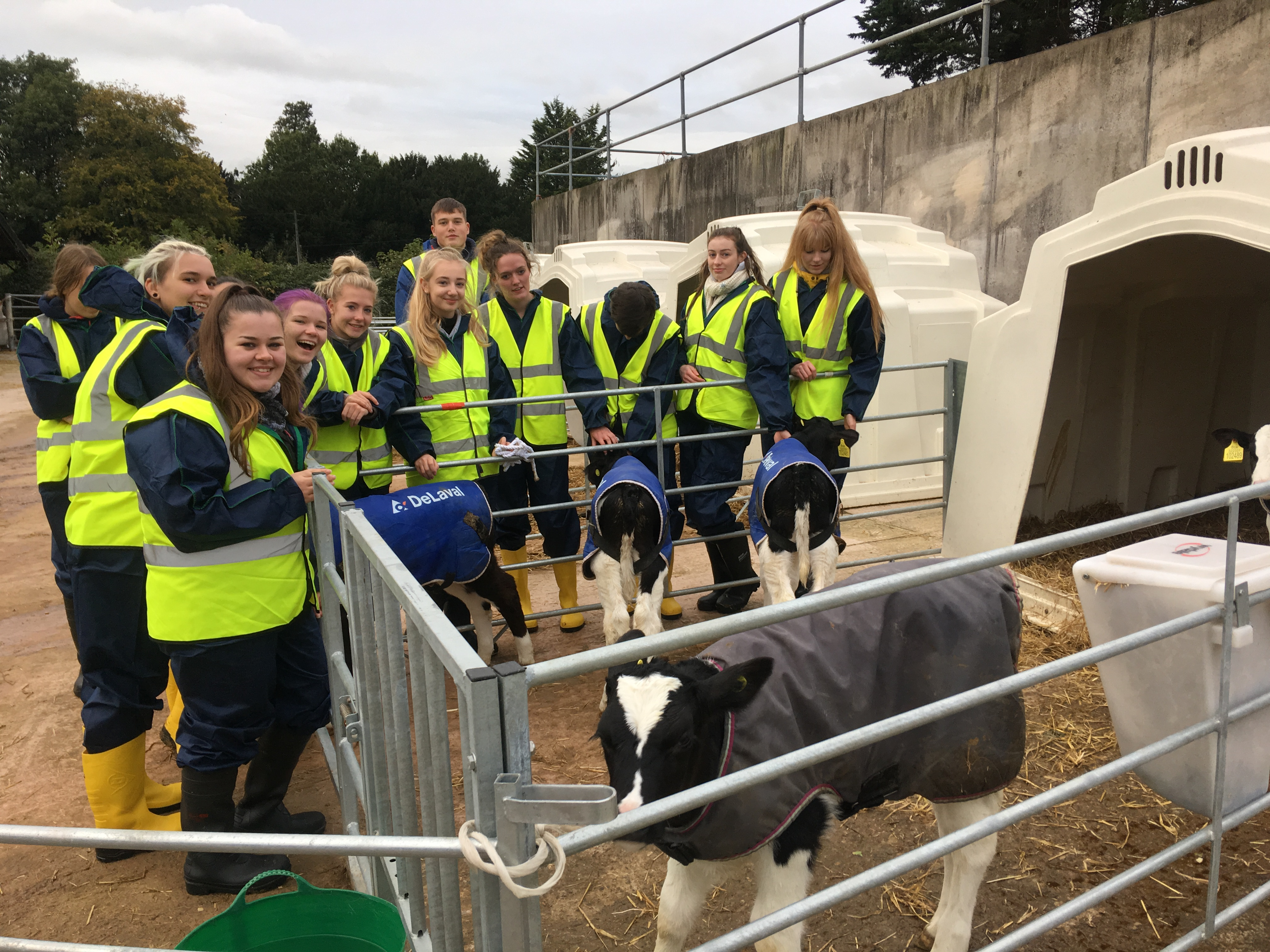 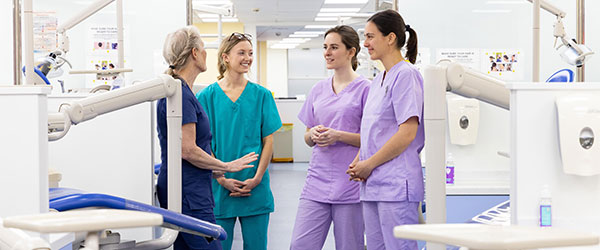 Gateway/Foundation courses include an enrichment year for developing scientific knowledge, professionalism and skills
Gateway Programmes at University of Bristol
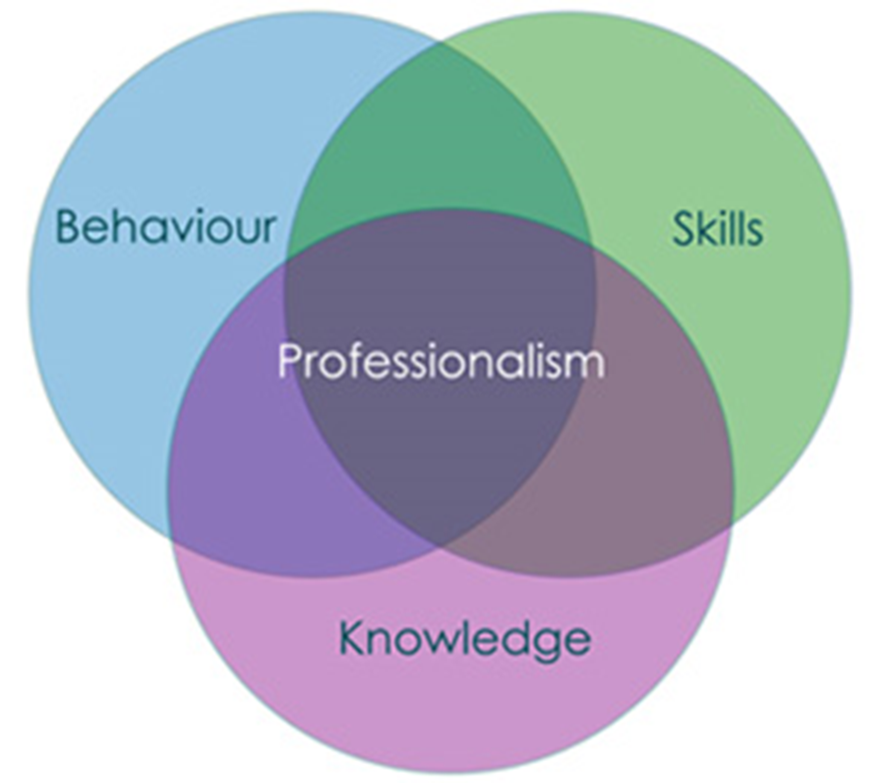 Combined Gateway year
Foundation course for MBChB, BDS and BVSc
Opportunities for interprofessional learning
Observational placements
Near-peer mentoring
Wellbeing support
High progression rates to clinical courses
What other types of WP schemes exist?
University outreach projects
Summer schools
Guaranteed offer schemes
Contextual offers
Widening participation Schemes at the University of Bristol
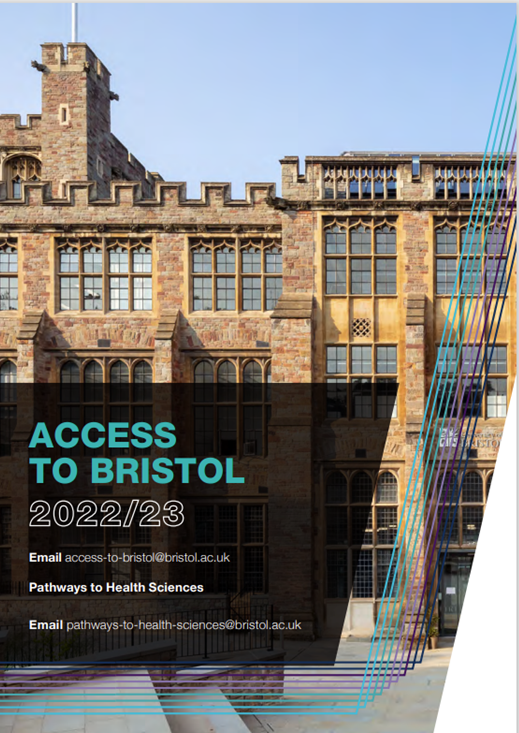 Pathways to Health Sciences
Offers local Year 12 students a series of workshops at the university to discover more about Dentistry, Medicine or Veterinary Sciences at the University of Bristol.


Sutton Trust Summer School and Insight into Bristol (both residential summer schools for year 12 students)
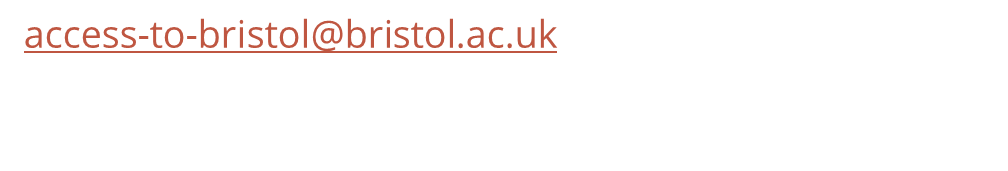 insight-into-bristol@bristol.ac.uk
How you can help us
Identify and discuss specific barriers WP students face when applying to university
Signpost your students to our resources and university websites for further information on admissions and our courses
Encourage your students to join WP/outreach schemes
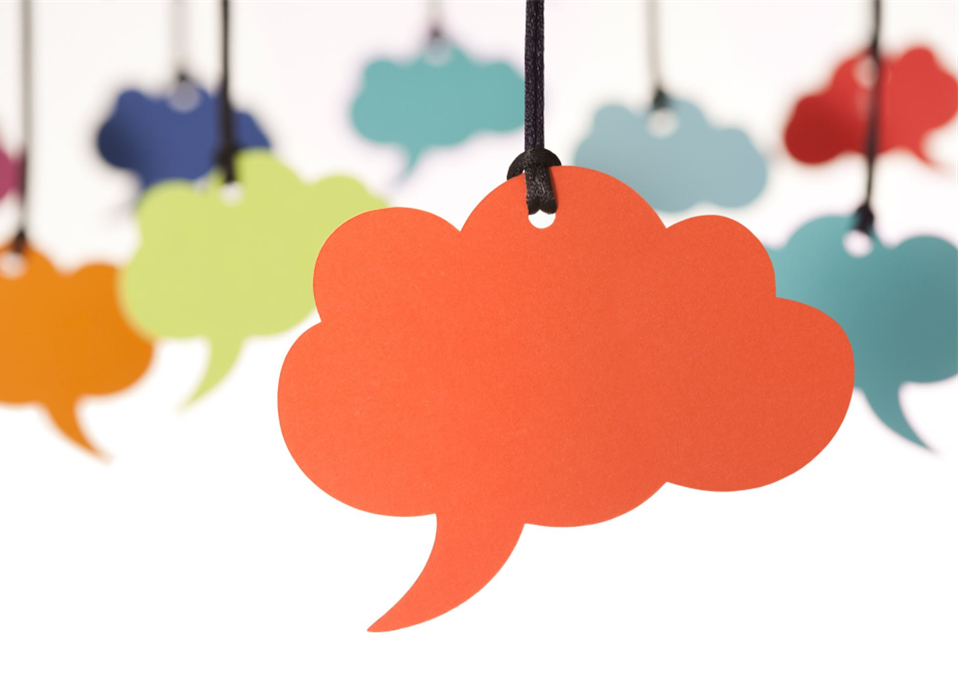 Want to know more?
Sign up for the University of Bristol Schools and Colleges newsletter
Outreach | Study at Bristol | University of Bristol

Find out more:
bristol.ac.uk/medical-school
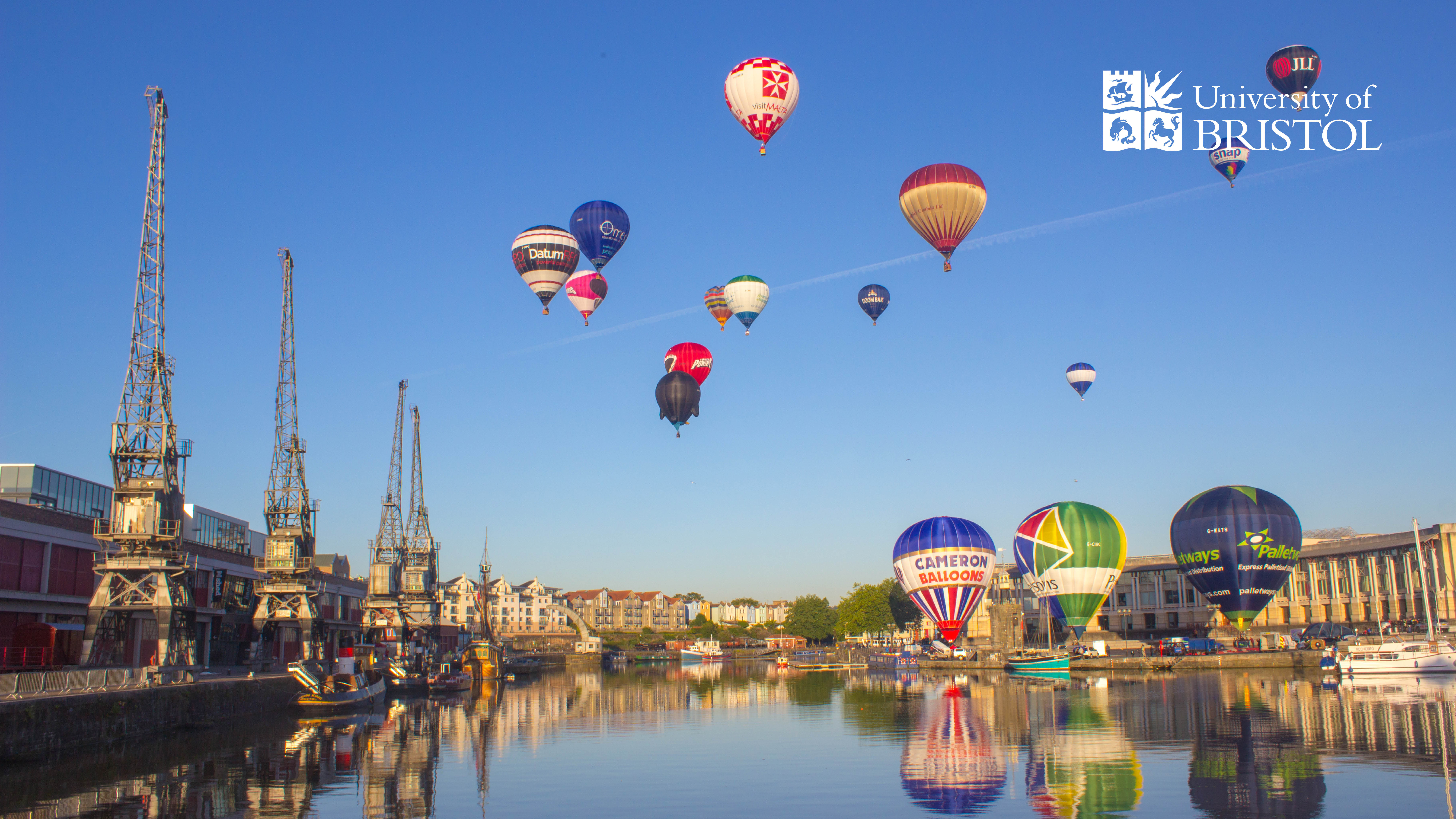 Thankyou for listening!